Традиции воспитания в народной культуре на примере Северо-Западного региона.
                        Новгородская область.
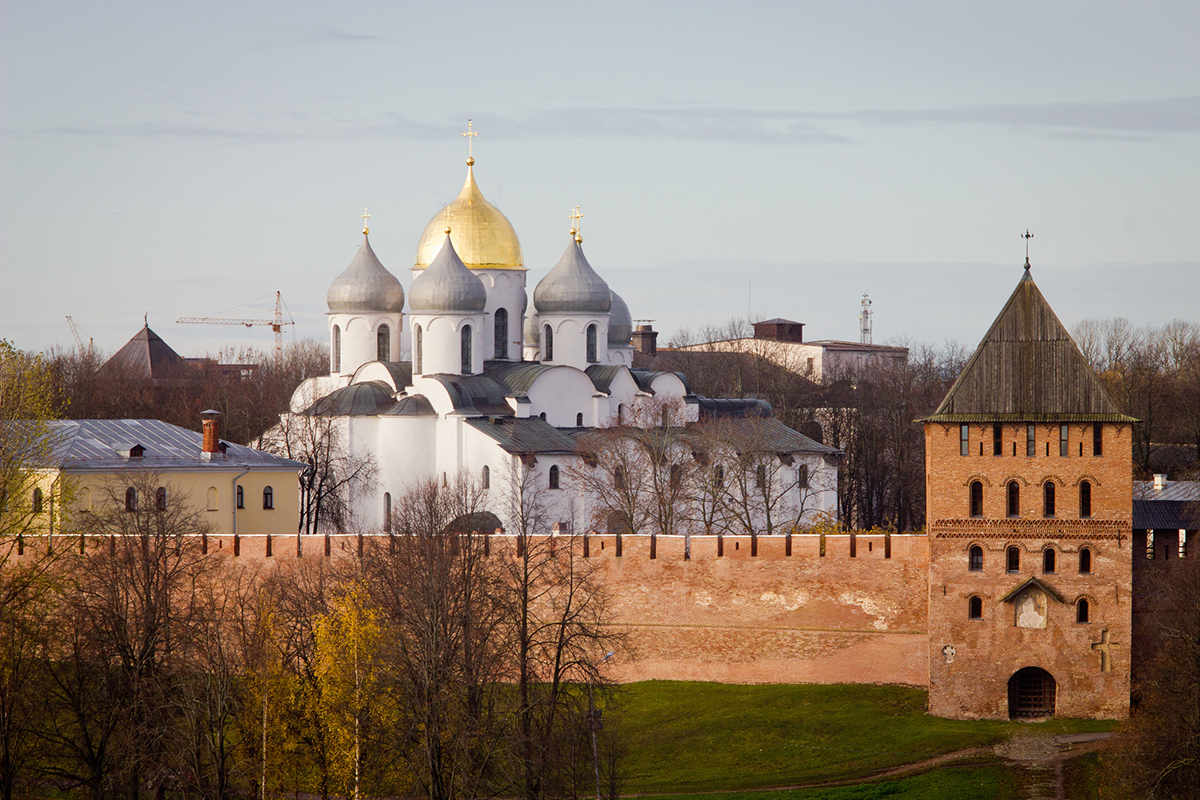 Подготовила:
воспитатель ГБДОУ №73 «Василек»
Преснякова Любовь Владимировна
В Древней Руси воспитанию детей уделялось большое внимание. Ведь детство, по глубокому убеждению обитателей Руси, было тем истоком, откуда начинаются все хорошие или дурные качества взрослого человека.
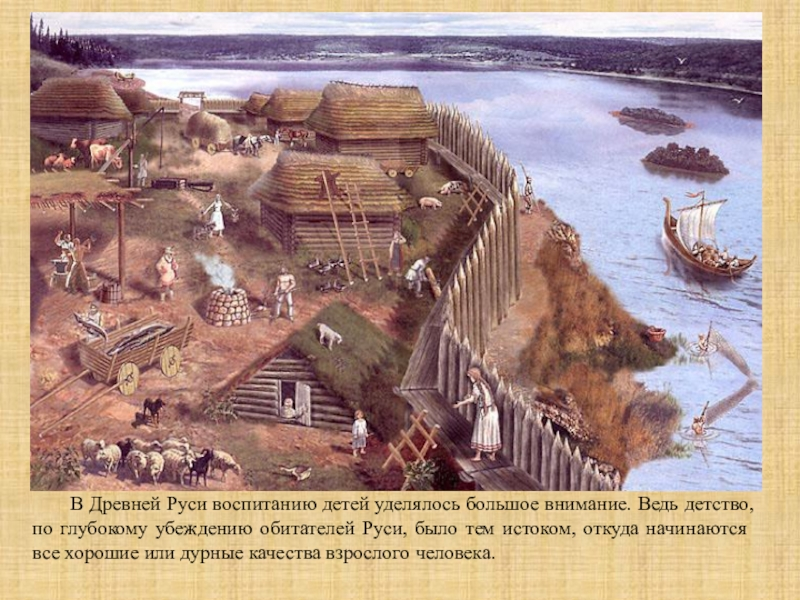 Но воспитание было очень своеобразным: дети не считались вполне людьми, скорее, их заготовками. Воспитывали детей в большой строгости и страхе перед старшими.
Первые 3-4 года ребёнок был под опекой матери, он посильно помогал ей в домашних делах. С 5 лет ребёнка - мальчика привлекали к мужским делам, девочку - к женским хозяйственным обязанностям. Детям рассказывали обучающие, таящие глубокий смысл сказки и легенды.
Детей с раннего возраста готовили к взрослой жизни.Им поручали всевозможные обязанности по дому, обучали их грамоте – это тоже считалось обязанностью родителей.
Опыт воспитания ребенка, начиная с момента его рождения
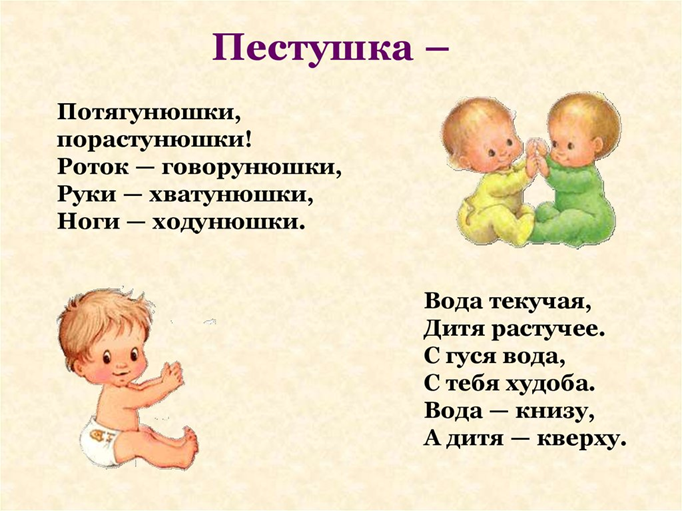 Пестушки -  их помощью малыш
получает соответствующее возрасту умственное,
нравственное, эстетическое и физическое развитие.
Все это происходит в психологически комфортной
атмосфере материнской любви, ласки и заботы
(«Баю-баюшки-баю, не ругаю, не браню…»; «Тише,
тише, голубок, спи, мой маленький сынок…» и др.)
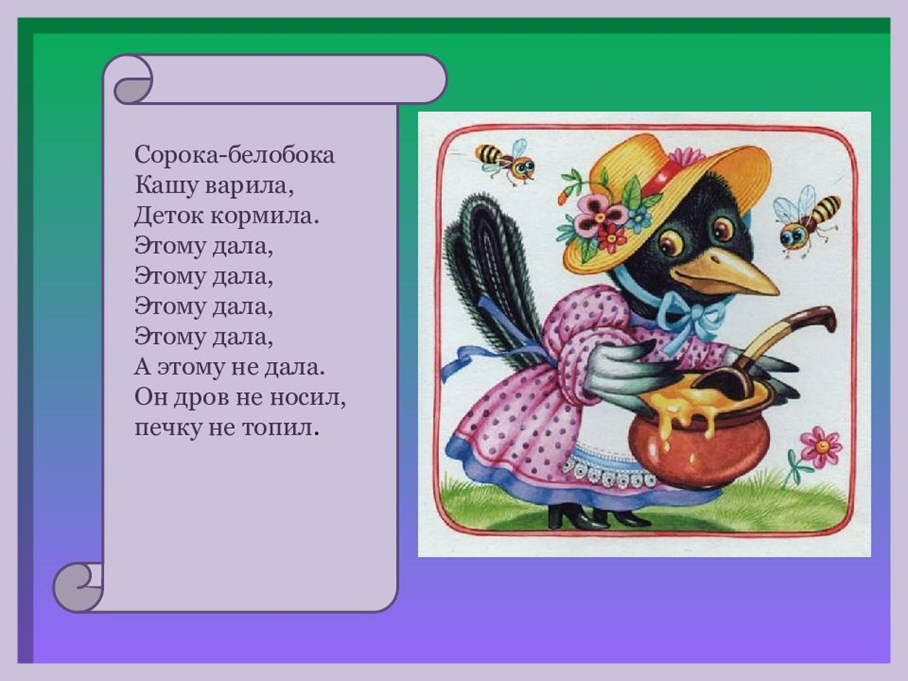 В поэзии пестования нашли свое прикладное выражение на-родные гуманистические идеи, которые использовались новгородцами для педагогического сопровождения развития ребенка в течение первых дней, месяцев и лет его жизни. Одной из наиболее известных в современной России является потешка о сороке, которая «кашу варила».
Сказки.
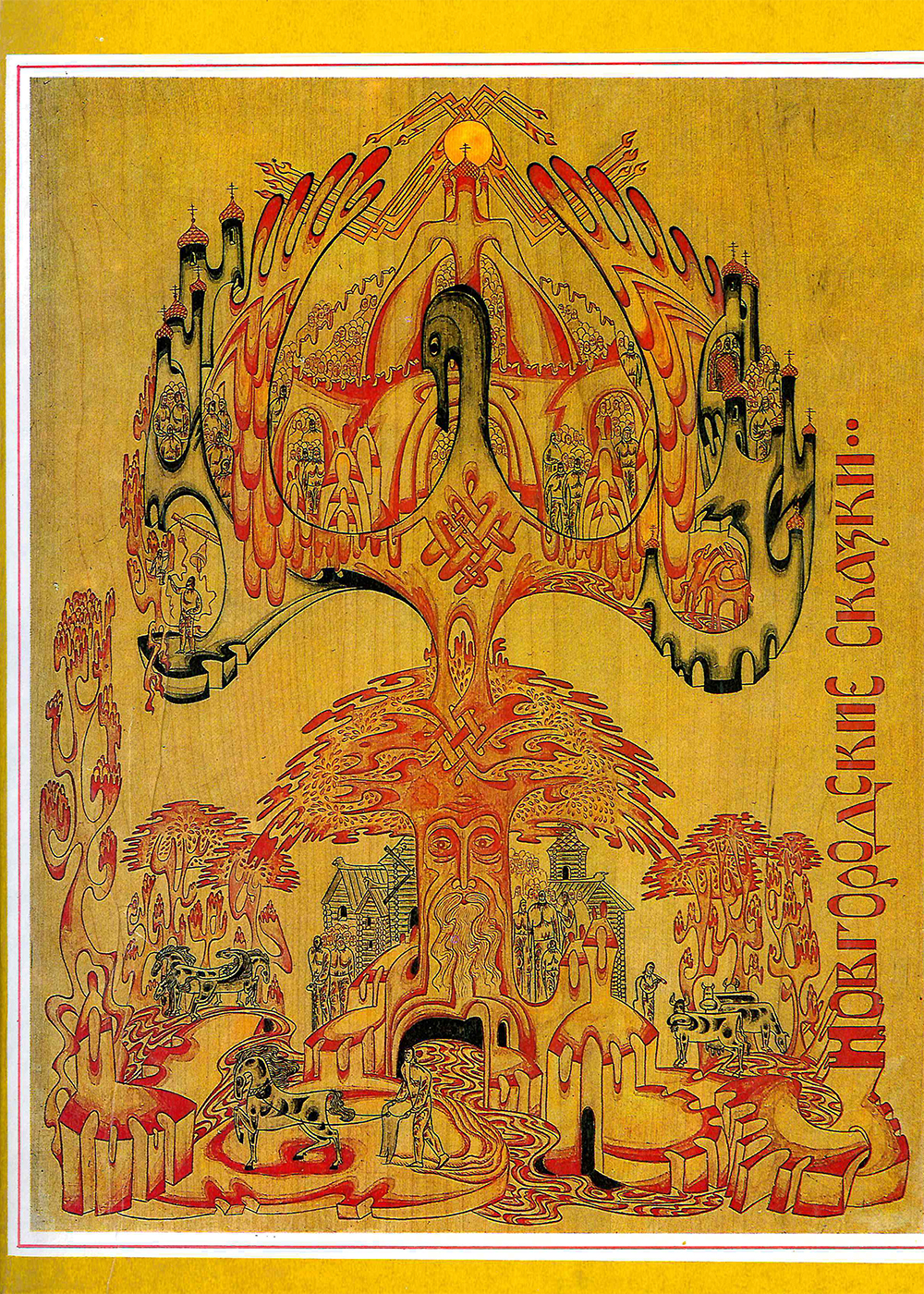 Это в полной мере относится к оригинальным новгородским сказкам («Горшок», «Дурни», «Мамыка», «Мудрая жена» и др.), имеющим значительный воспитательный потенциал, который проявляется и в высмеивании людских пороков, таких, к примеру, как лень и жадность, и в призыве к справедливости, что, в частности, выражается в стремлении защитить обделенных отцовским наследством младших детей, и в доступном объяснении жизненной необходимости развития умственных способностей.
Игрушки
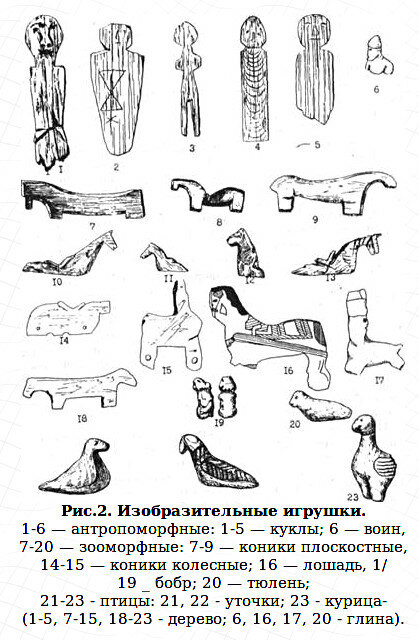 Древнейшие из найденных в Великом Новгороде относятся к X-XI вв. Они изготовлены из дерева и имеют формы коников, гусей, уток, кур и кукол.
Кроме того, археологами в культурных слоях, относящихся к XII-XIII вв., были обнаружены две гончарные мастерские, специализировавшиеся на изготовлении свистулек и различных глиняных фигурок, что
свидетельствует о большом их распространении в то
время. Занятия с подобного рода поделками развивали сенсорную сферу ребенка, стимулировали его фантазию и воображение, формировали эстетический вкус.
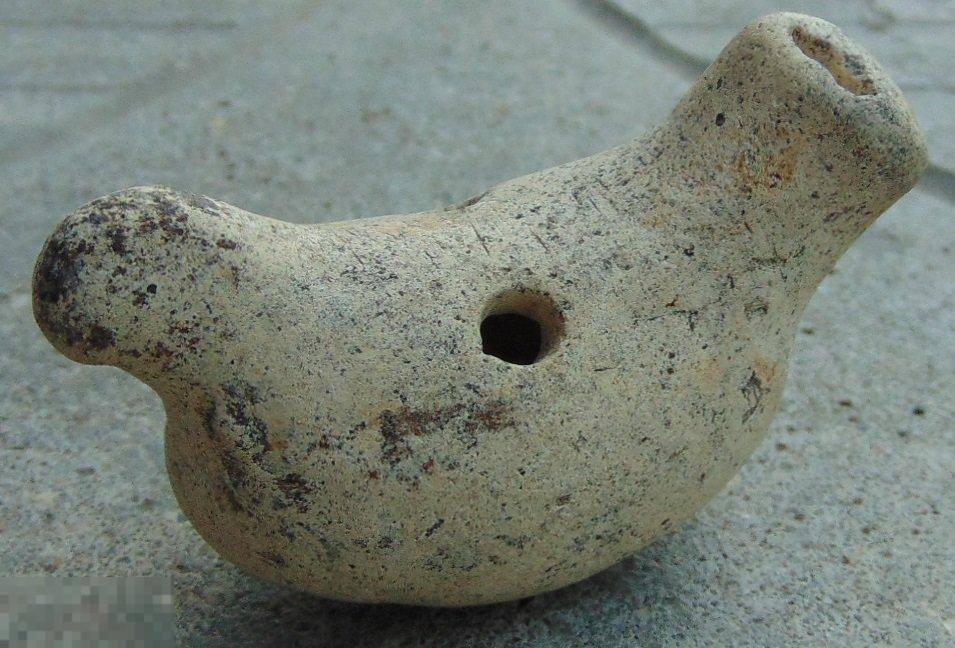 Игры
В процессе взросления постепенно приходили другие игры, которые, усложняясь с возрастом, решали многофункциональные педагогические задачи, связанные с развитием у детей важных личностных качеств, а также приобретением различных полезных умений и навыков.
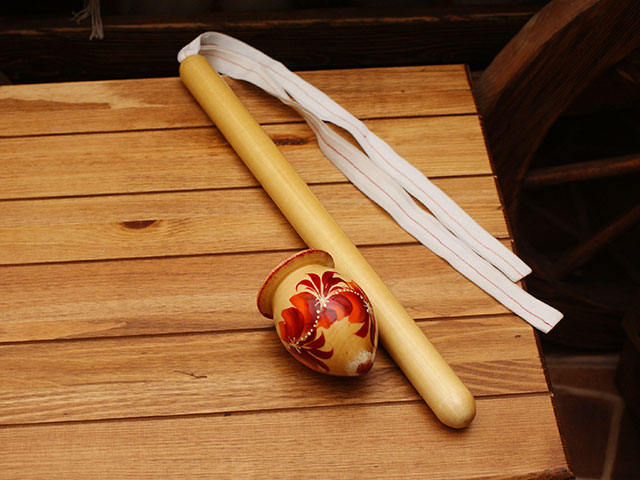 К ним можно, в частности, отнести распространенные в старину уличные детские забавы с кубарём и вертеницами («Коляска», «Колесо», «Рюшка»,«Бабки» и др.).
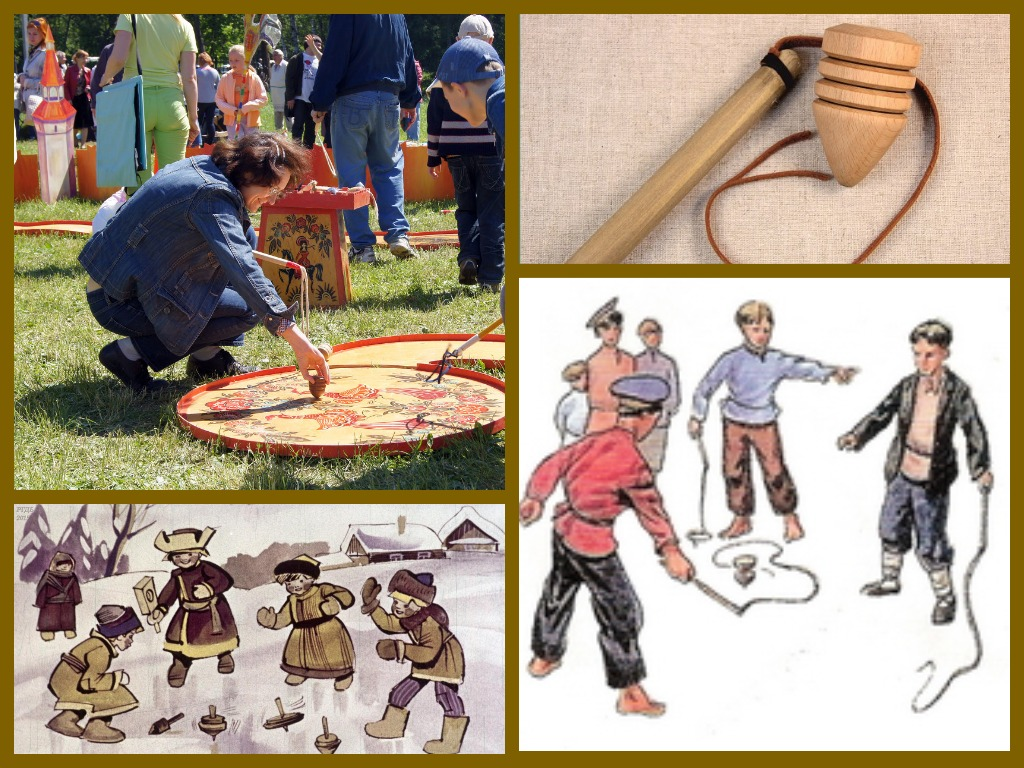 В ходе археологических раскопок на Новгородчине обнаружено большое количество необходимых атрибутов данных игр. Это и деревянные шары, и кубари, и вертеницы, и биты из крупных надкопытных суставов коров, и утяжеленные свинцом или гвоздями бабки. Подобные находки встречаются в различных культурных слоях, начиная с Х в
Игра Кубарь
Обязательной принадлежностью игр с кубарем является кнутик (веревочка на короткой палке) или просто веревочка длиной 50—80 см, с помощью которых кубарь раскручивается до быстрого и устойчивого вращения. Играют дети школьного возраста, собравшись по 2— 10 человек, иногда в одиночку. 
Описание.
 Кубарь запускается по-разному. Иногда его раскручивают между ладонями, а чаще накручивают на кубарь веревочку и с силой дергают за ее конец. Это придает кубарю вращательное движение, которое затем можно поддерживать, подхлестывая кубарь кнутиком или веревочкой
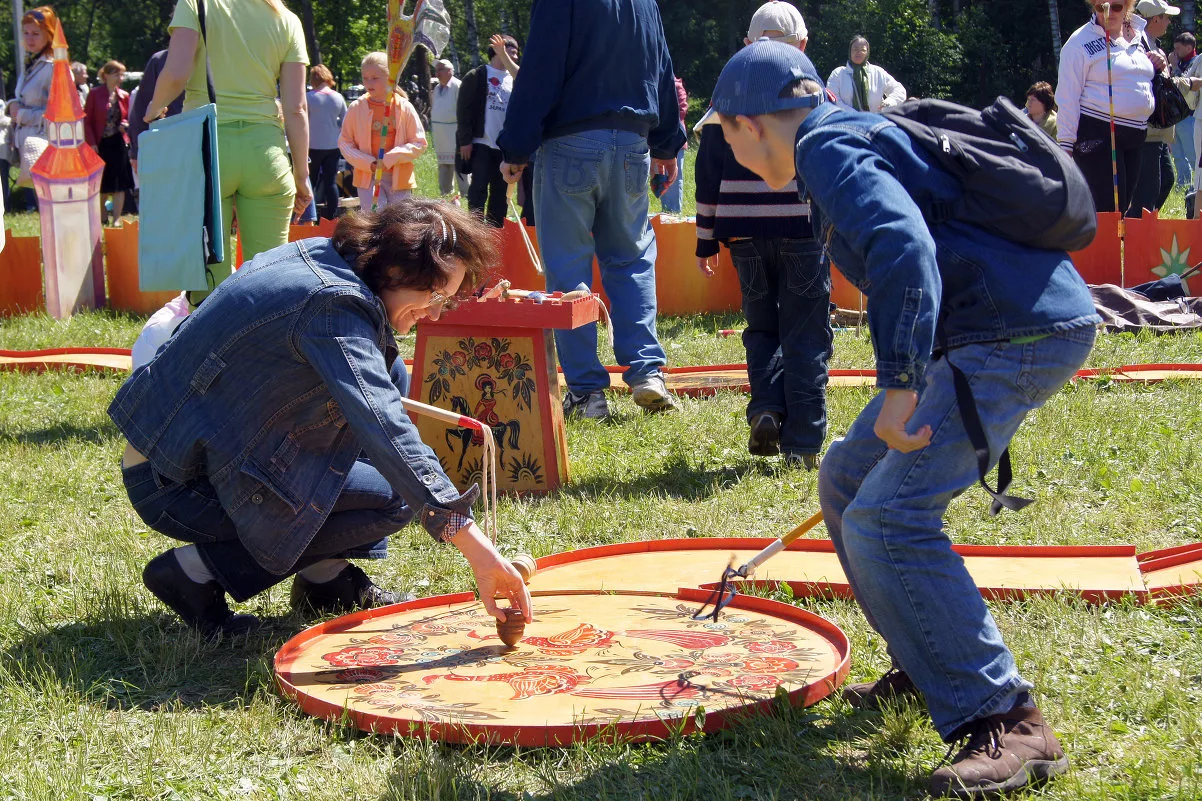 Кулачные бои
В Великом Новгороде издревле в почете были состязания в силе и удали. Некоторые из них внешне выглядели весьма жестокими. Это в первую очередь относится к популярным среди мужского населения кулачным боям «стенка на стенку».
Подобного рода ребячьи забавы способствовали выработке качеств, необходимых будущему воину. Традиции такого воспитания имеют в Великом Новгороде многовековую историю.
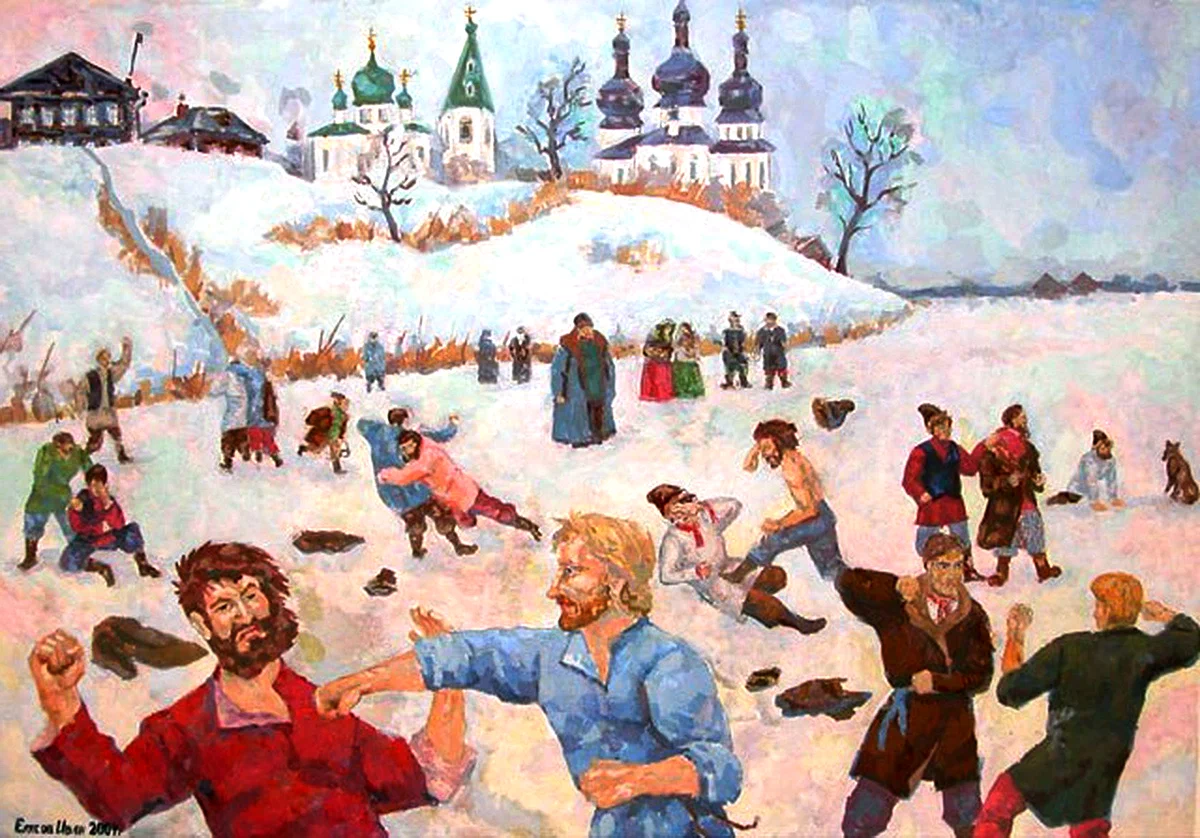 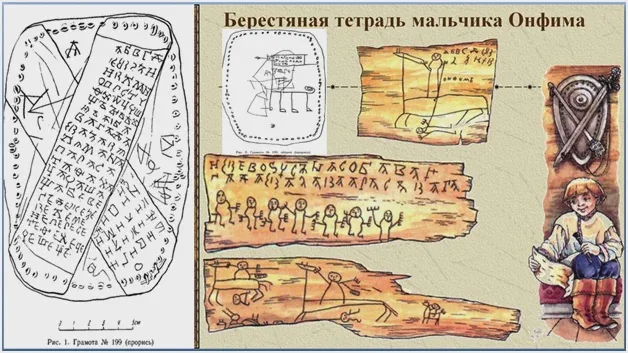 Подтверждением тому служат найденные археологами рисунки на бересте средневекового мальчика Онфима. Им изображены и русские ратники в доспехах XIII в., и батальные сцены, и собственный автопортрет в образе всадника, поражающего врага. Все это говорит о том, что ребенок восхищался боевой амуницией и победами новгородцев и мечтал о том времени, когда сам сможет стать защитником своего города.
Спасибо за внимание!